R2R เรียนรู้งานและชีวิต
ยกระดับสู่การเปลี่ยนแปลง
วิจารณ์ พานิช
บรรยายในการประชุมแลกเปลี่ยนเรียนรู้ จากงานประจำสู่งานวิจัย ครั้งที่ ๘ “R2R สร้างสรรค์สู่การเปลี่ยนแปลง : R2R to Transformation”  ๒๔ ก.ค. ๕๘
ชีวิตที่แท้
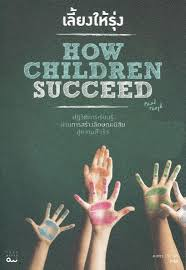 เป็นชีวิตที่เปลี่ยนแปลงไปเรื่อยๆ ... จากการเรียนรู้  ไม่หยุดนิ่ง ... ผ่านการเปลี่ยนแปลงใหญ่  เปลี่ยนแปลงจากภายใน (Transformation) เป็นระยะๆ 
กระบวนทัศน์เช่นนี้ เรียกว่า กระบวนทัศน์งอกงาม (Growth Mindset)   ตรงกันข้ามกับ กระบวนทัศน์หยุดนิ่ง (Fixed Mindset)
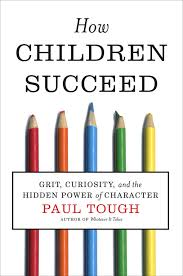 https://www.gotoknow.org/posts/576122
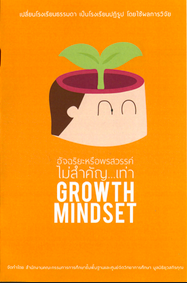 การเรียนรู้แห่งศตวรรษที่ ๒๑
มูลนิธิยุวสถิรคุณ
นพ. ธีรเกียรติ เจริญเศรษฐศิลป์
ปฏิรูปโรงเรียน
https://drive.google.com/file/d/0B42ywfrOYZKhQ2RGSUM0Y2RUNTQ/view
ผู้ใหญ่ก็ต้องการกระบวนทัศน์งอกงาม
เพื่อชีวิตที่ดี
มีความก้าวหน้า
บรรลุ “การเปลี่ยนแปลงใหญ่”   เปลี่ยนจากภายใน (Transformation) เป็นระยะๆ โดยไม่ยาก
งาน และ R2R เป็นตัวช่วย
สู่ชีวิตที่ก้าวหน้า ไม่หยุดนิ่ง
ก้าวหน้าด้วยการเรียนรู้ 
เรียนรู้จากการพัฒนางาน โดยมีเพื่อน / กัลยาณมิตร .... เพื่อนร่วมงาน และ คุณอำนวย  คุณเอื้อ
บรรลุ Transformation เป็นระยะๆ
R2R กับเป้าหมาย 3 เปลี่ยน
คนเปลี่ยน   Personal Transformation
องค์กรเปลี่ยน   Organizational Transformation เป็น Learning Organization (LO) 
สังคมเปลี่ยน   Social Transformation  เป็นสังคมแนวราบ  ประชาธิปไตย
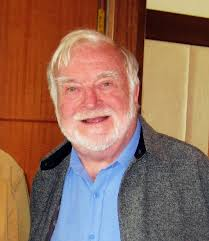 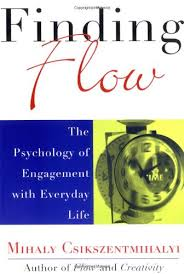 คนเปลี่ยน
เพื่อ
ผ่านประสบการณ์ไหลลื่นแห่งจิต
“จิตที่จดจ่ออยู่กับความท้าทาย
และแรงขับที่ดึงศักยภาพของตน
เองออกมานั้น ทำให้คนทำงาน
เข้าสู่ภาวะกระแสจิตที่ไหลลื่น
เกิดความอิ่มเอิบเบิกบานใจ  มี
สมาธิจดจ่อกับงานที่ทำ   จนบ่อย
ครั้งลืมวันลืมเวลา  หรือลืมกระทั่ง
ความเหนื่อยยากอ่อนล้า..”
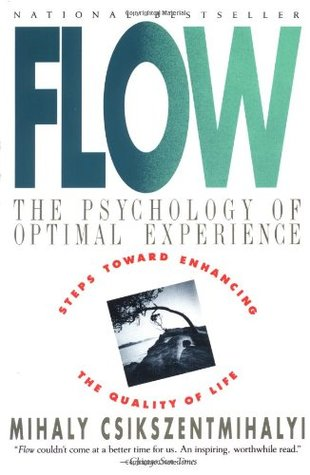 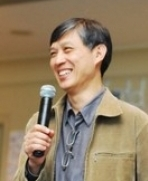 สุขศาลา ปีที่ ๗  ฉบับที่ ๒๕  พ.ศ. ๒๕๕๘  น. ๓ - ๔
คุณอำนวย
ข้อเรียนรู้สำหรับ
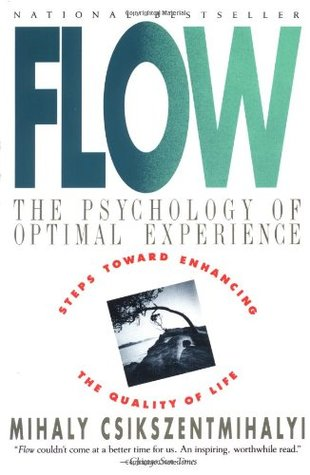 ความพอดีระหว่าง
ความท้าทาย
กับ
ทักษะ/สมรรถนะ
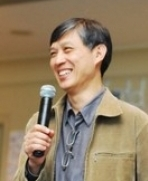 สุขศาลา ปีที่ ๗  ฉบับที่ ๒๕  พ.ศ. ๒๕๕๘  น. ๓ - ๔
เรียนรู้สู่การเปลี่ยนแปลง (ใหญ่)
นิยาม
"กระบวนการเรียนรู้ ผ่านการสะท้อนคิด
อย่างจริงจัง (critical reflection) นำไปสู่
การก่อเกิดการให้ความหมายใหม่ 
ที่ครอบคลุมมากขึ้น แยกความแตกต่าง
ชัดขึ้น และบูรณาการความเข้าใจจาก
ประสบการณ์ของตน การเรียนรู้นี้
รวมทั้งการนำเอาความเข้าใจดังกล่าว
ไปสู่การปฏิบัติ”.
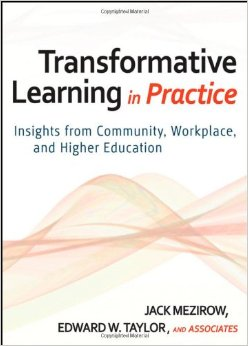 https://www.gotoknow.org/posts/tags/Mezirow
พลังทั้ง(หก)เจ็ด
ของการเรียนรู้สู่การเปลี่ยนแปลง
ประสบการณ์ของปัจเจก
การสะท้อนคิดอย่างยิ่งยวด
สุนทรียสนทนา ไม่ใช่อภิปราย
มุมมอง/วิธีการ ที่ครบด้าน (holistic)
ให้ความสำคัญแก่บริบท (context)
จริงใจ สบายใจ อิสระ
มีเป้าหมาย (งาน)
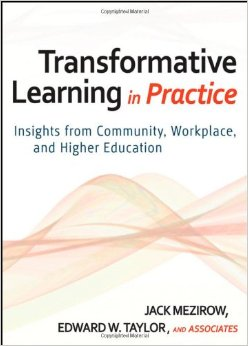 https://www.gotoknow.org/posts/587857
Adult Learning
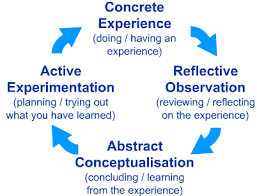 องค์กรเปลี่ยน
2
ก้าวข้าม(อุปสรรค) สู่การเปลี่ยนแปลง
ดร. สัมพันธ์ ศิลปนาฏ
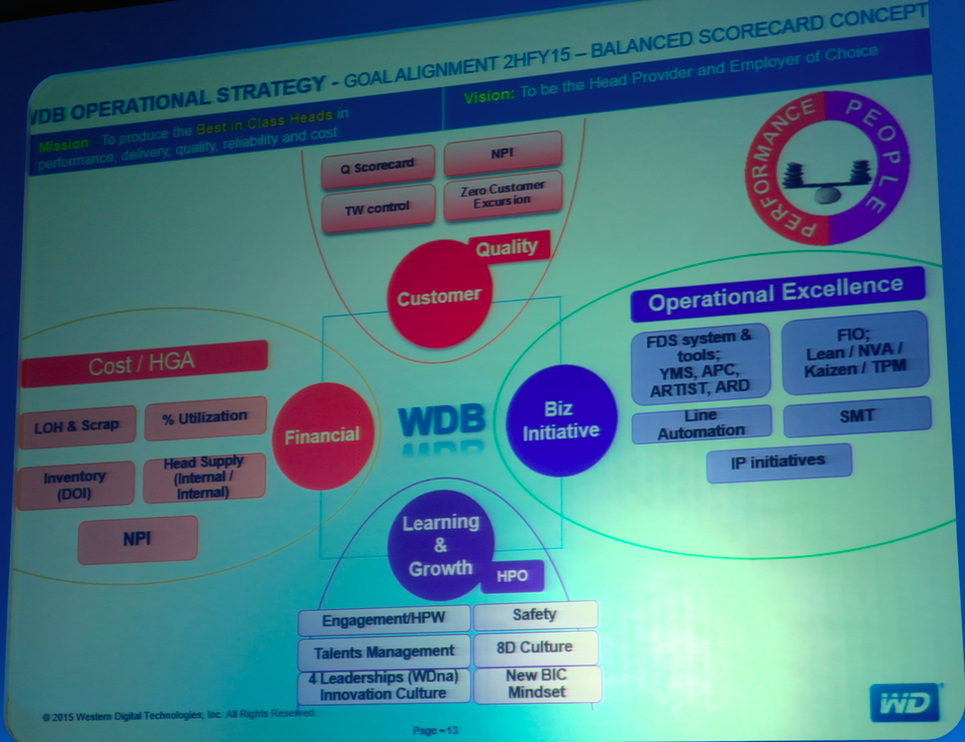 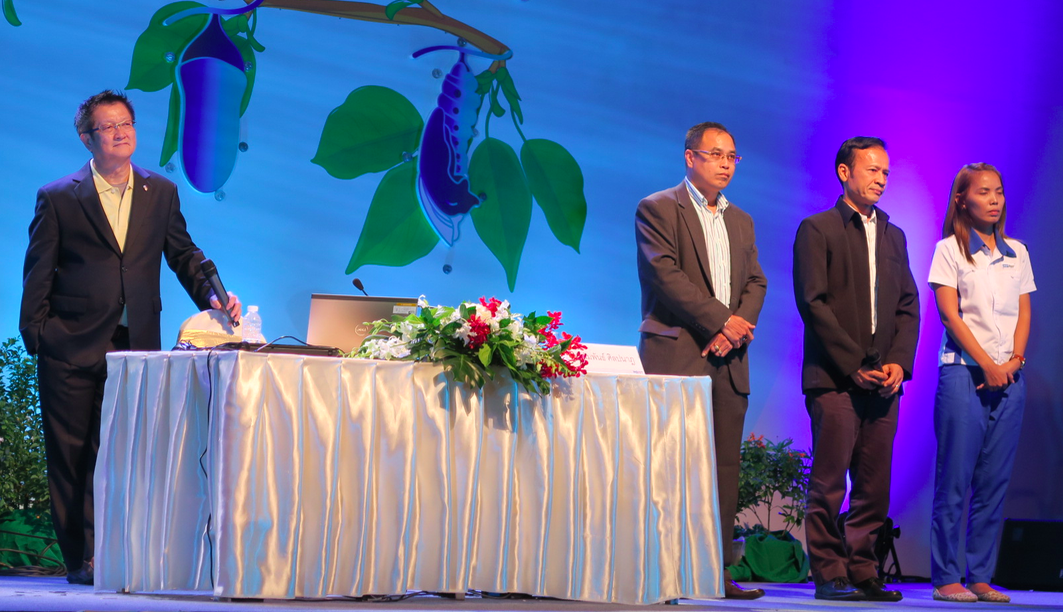 โรงพยาบาลท่าวังผา
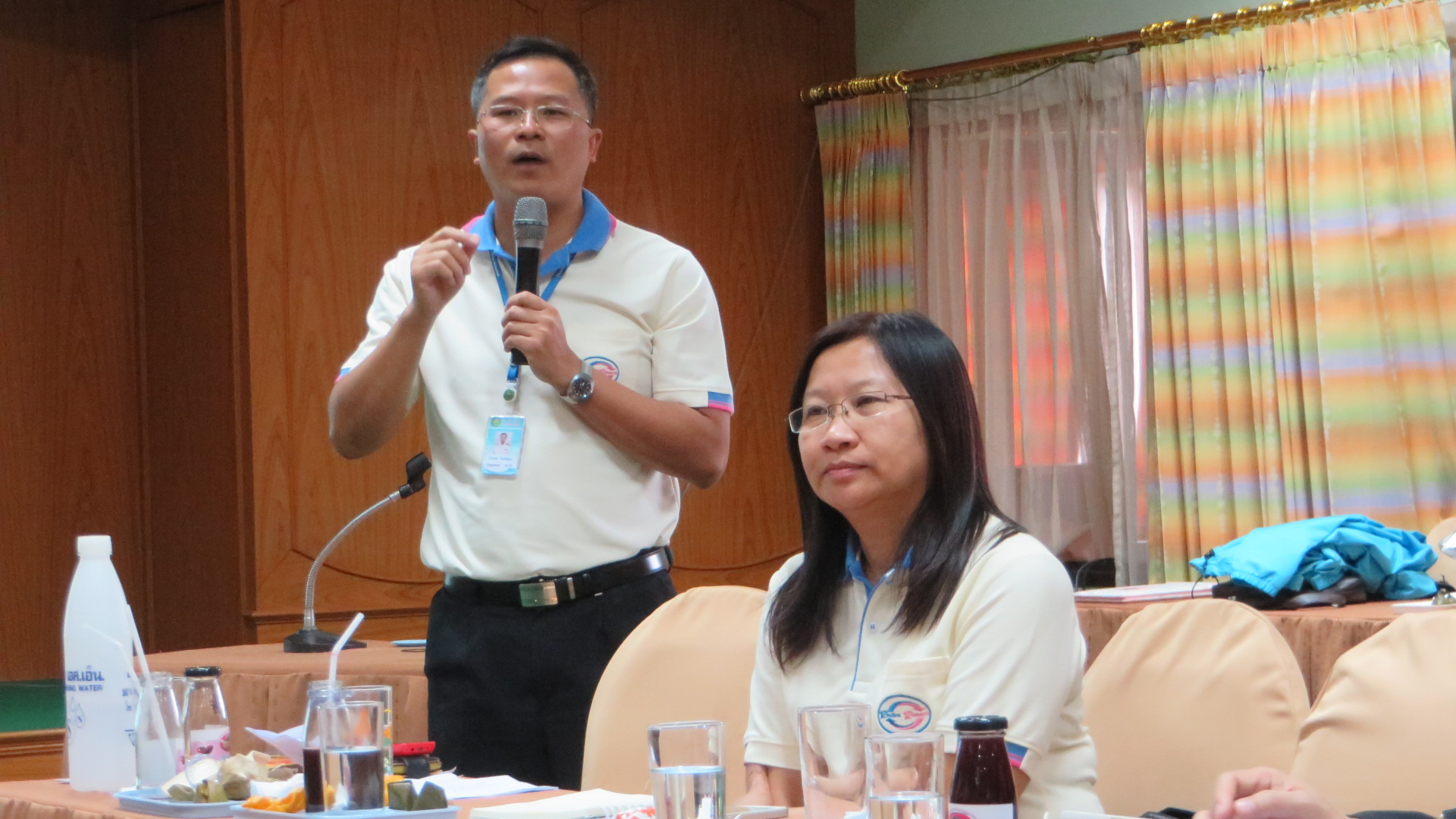 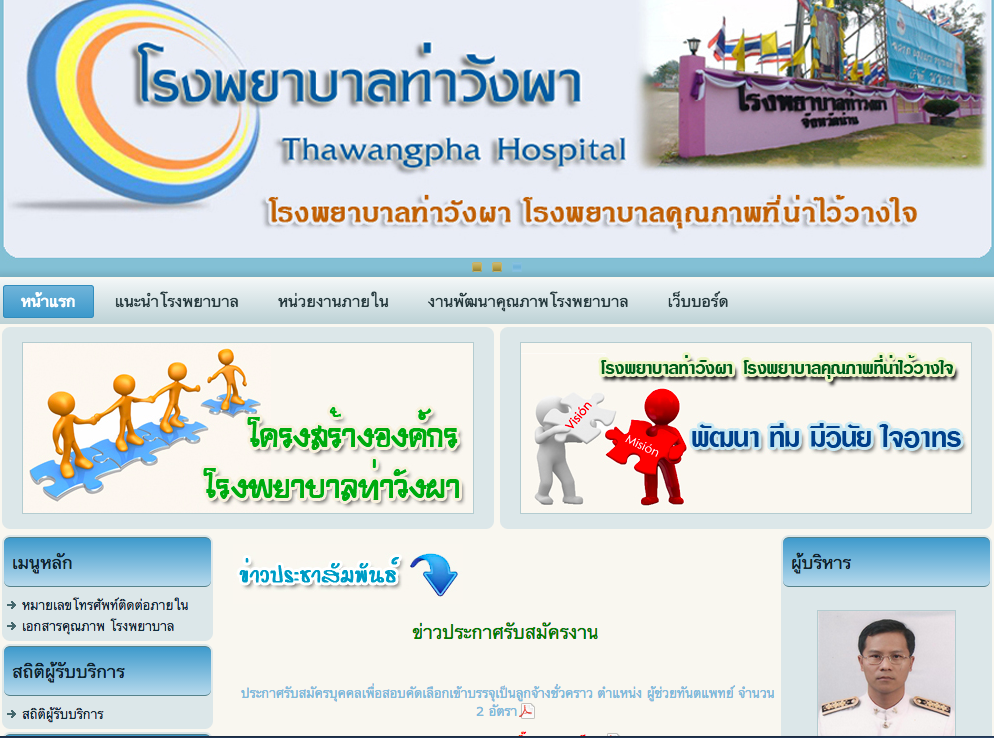 Meta-R2R
Transforming Siriraj
ใช้หลายเครื่องมือประกอบกัน
ทำต่อเนื่อง
ใช้ empowerment
ส่งต่อ รุ่นต่อรุ่น
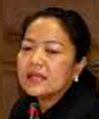 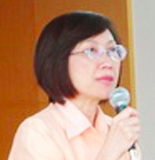 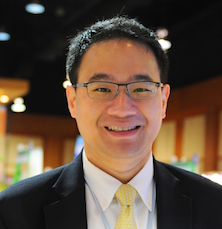 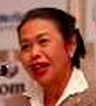 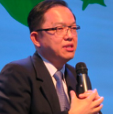 ดวงมณี เลาหประสิทธพร
ยุวดี เกตสัมพันธ์
สมใจ เนียมหอม
สังคมเปลี่ยน
3
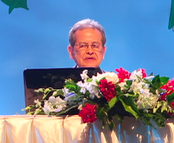 R2R สร้างสรรค์สู่การเปลี่ยนแปลง
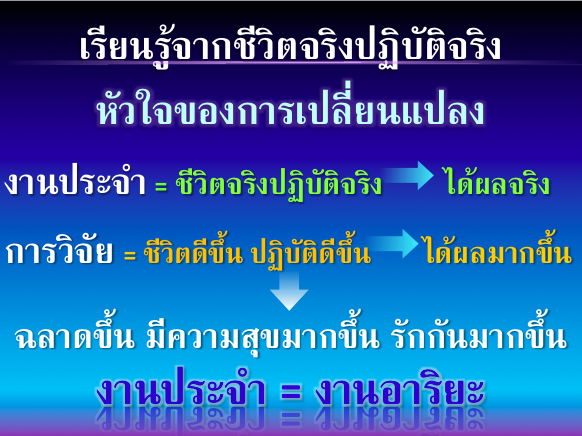 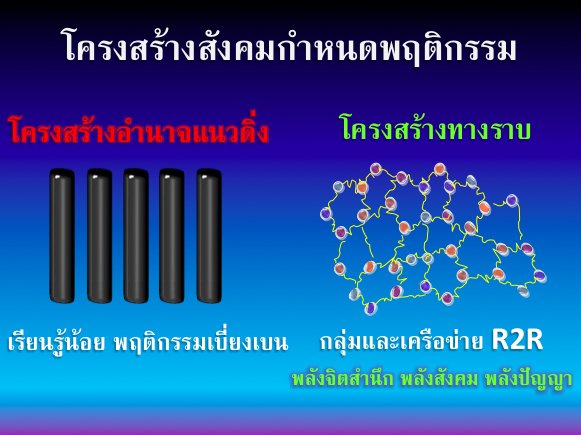 เสนอตั้ง สถาบันส่งเสริม R2R พัฒนาประเทศ
R2R เปลี่ยน
4
Transformation ของเส้นทางชีวิต R2R
เริ่มจากเป้า Clinical Research เชื่อมโยง Basic Research
R2R : วิจัยจากงานประจำ
R2R : เน้นพัฒนาคน จากงาน
R2R : เน้นพัฒนาชีวิตคนทำงานประจำ
R2R to Transformation
R2R : เปลี่ยนสังคม สู่สังคมานุภาพ  สังคมแนวราบ
กล้าคิด กล้าฝัน
ทดลองปฏิบัติ
ไตร่ตรองสะท้อนคิด
R2R เปลี่ยน
4
Transformation ของเส้นทางชีวิต R2R
เริ่มจากเป้า Clinical Research เชื่อมโยง Basic Research
R2R : วิจัยจากงานประจำ
R2R : เน้นพัฒนาคน จากงาน
R2R : เน้นพัฒนาชีวิตคนทำงานประจำ
R2R to Transformation
R2R : เปลี่ยนสังคม สู่สังคมานุภาพ  สังคมแนวราบ
กล้าคิด กล้าฝัน
ทดลองปฏิบัติ
ไตร่ตรองสะท้อนคิด
Transformation ของเส้นทางชีวิต R2R
เริ่มจากเป้า Clinical Research เชื่อมโยง Basic Research
R2R : วิจัยจากงานประจำ
R2R : เน้นพัฒนาคน จากงาน
R2R : เน้นพัฒนาชีวิตคนทำงานประจำ
R2R to Transformation
ยังไม่จบ   ยังจะมี Transformation ต่อเนื่อง  ผ่านการปฏิบัติ (Action) และ ตีความ (Reflection)
R2R
เตรียมคนรุ่นใหม่
การเรียน
การสอน
เพื่อเรียนรู้งานและชีวิต สู่การเปลี่ยนแปลงใหญ่
ฝึกตั้งคำถาม  เพื่อการเรียนรู้ของตน
และเรียนเป็นทีม
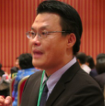 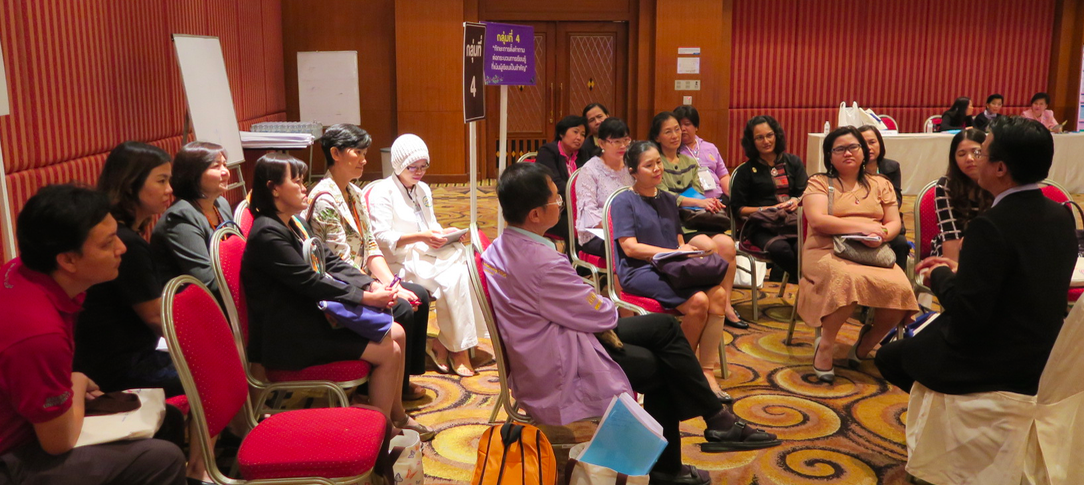 อ. ดร. เชษฐา แก้วพรม
วิทยาลัยพยาบาลบรมราชชนนี แพร่
ทักษะการตั้งคำถามต่อกระบวนการเรียนรู้ที่เน้นผู้เรียนเป็นสำคัญ
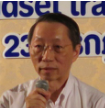 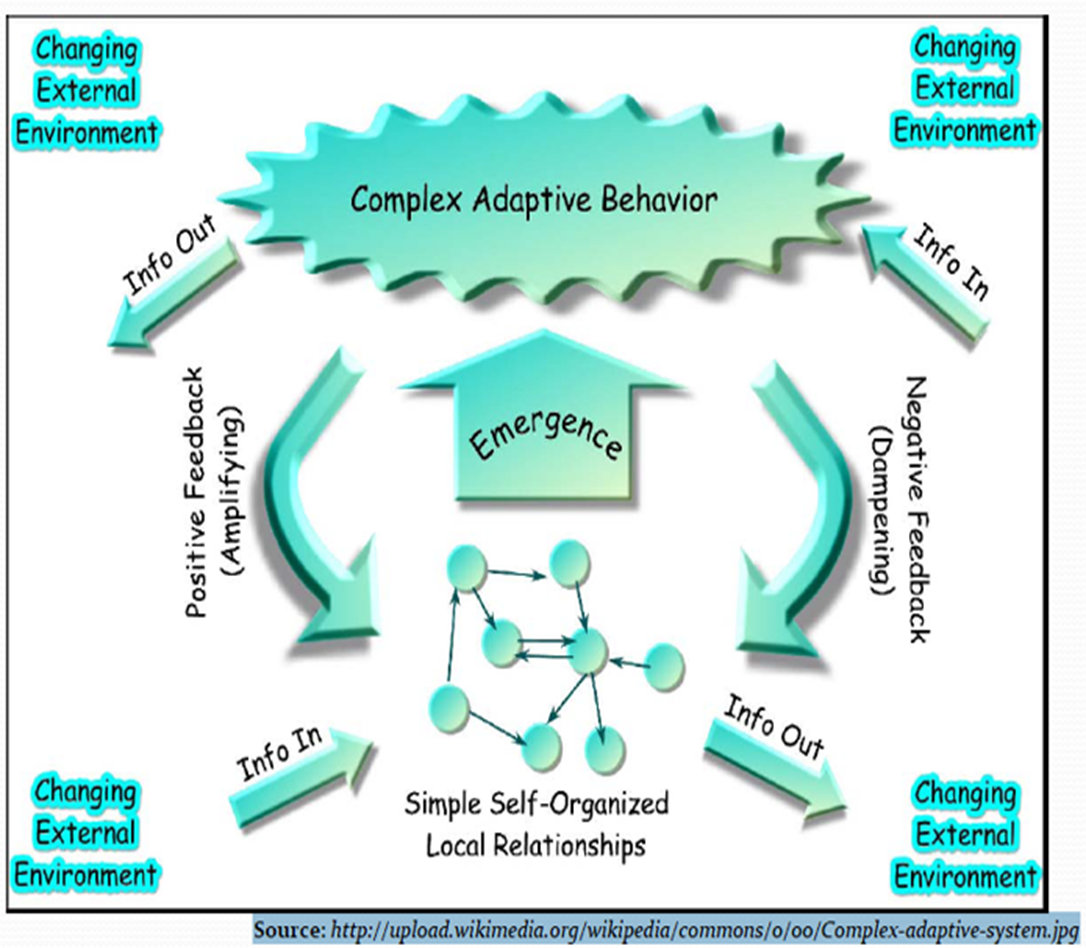 ศ. นพ. ไพบูลย์ สุริยะวงศ์ไพศาล
การผุดบังเกิด
ระบบที่ซับซ้อนและปรับตัว
Complex-Adaptive Systems
Chaordic Systems
https://www.gotoknow.org/posts/tags/cas
7/24/15
[Speaker Notes: เมื่อพยายามมองให้เห็นภาพ  อาจพบว่า CAS มีลักษณะดังภาพนี้  คือ ประกอบด้วยเครือข่ายของบุคคล องค์กรหรือชุมชน(agents) เชื่อมโยงกันอย่างซับซ้อนและเป็นไปเองเพราะมีอิสรภาพ(ไม่มากก็น้อย)  ความสัมพันธ์ของเครือข่ายในCAS จึงมีที่มาจากความร่วมมือ(participation) ไม่ใช่การบันดาลโดยใครคนใดคนหนึ่ง

ความสัมพันธ์นี้ก่อเกิด(emergence)คุณสมบัติใหม่(ภาวะอุบัติใหม่/new emerging property) หรือ complex adaptive behavior แล้วส่งสัญญาณ(feedback) กลับไปสู่เครือข่ายต้นกำเนิด  โดยอาจเป็นสัญญาณบวกหรือลบก็ได้ 
นอกจากนั้น CAS ยังเป็นระบบเปิด ติดต่อกันโลกภายนอกโดยส่งสัญญาณออกไปและรับสัญญาณเข้ามา

ด้วยลักษณะเช่นนี้คือ CAS ภาวะอุบัติใหม่หรือพฤติกรรมของCAS จึงเป็นเรื่องที่ไม่อาจทำนายได้ในรายละเอียด แต่อาจเข้าใจแบบแผน(patterns)ของมันได้ ทำนองเดียวกับ ที่ไม่มีใครทำนายรูปร่างของเมฆได้ แต่ด้วยแบบแผนอันเป็นเอกลักษณ์ของเมฆ เรายังคงแยกแยะเมฆจากบอลลูน เครื่องบิน หรือนกในอากาศได้

ในความจริงมีcas ดำรงอยู่มากมายในระนาบเดียวกัน และระหว่างระนาบ]
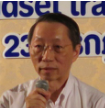 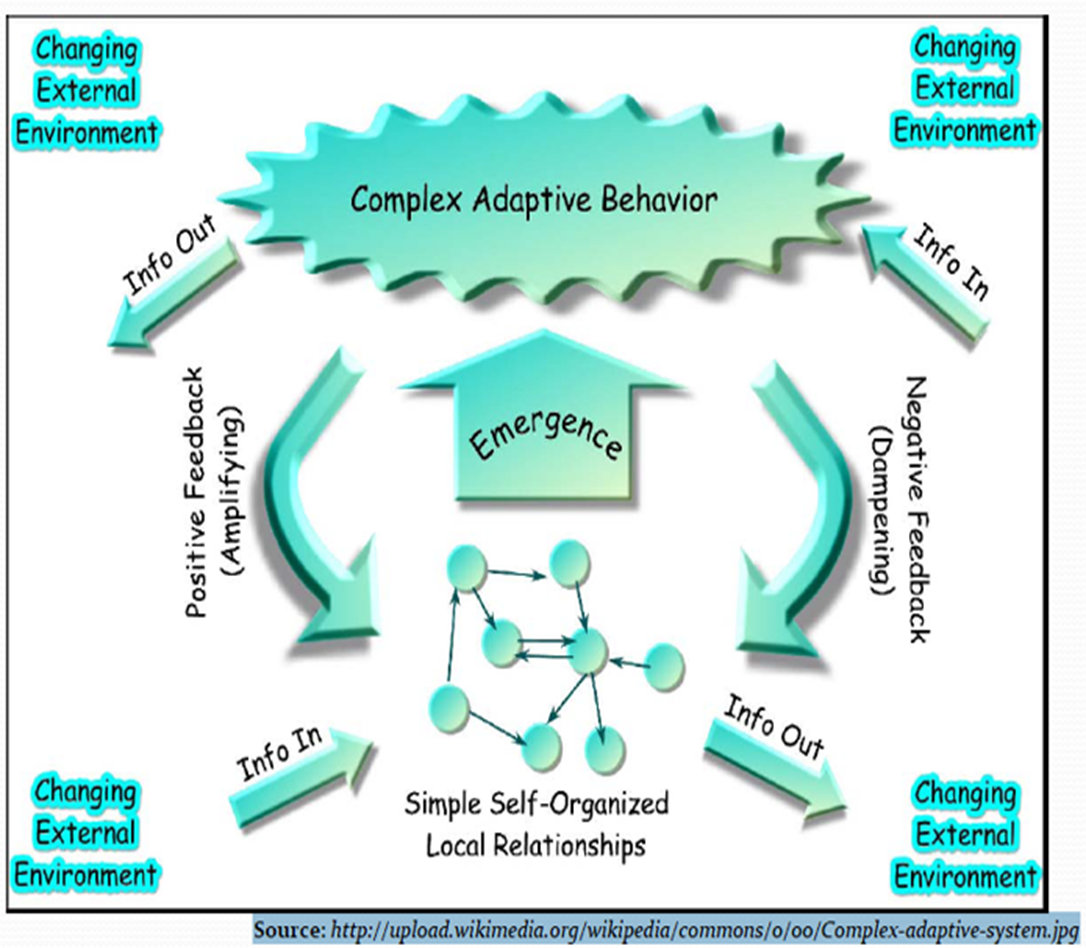 ศ. นพ. ไพบูลย์ สุริยะวงศ์ไพศาล
การผุดบังเกิด
ระบบที่ซับซ้อนและปรับตัว
Complex-Adaptive Systems
Chaordic Systems
WHOLE  > Sum of the Parts
https://www.gotoknow.org/posts/tags/cas
7/24/15
[Speaker Notes: เมื่อพยายามมองให้เห็นภาพ  อาจพบว่า CAS มีลักษณะดังภาพนี้  คือ ประกอบด้วยเครือข่ายของบุคคล องค์กรหรือชุมชน(agents) เชื่อมโยงกันอย่างซับซ้อนและเป็นไปเองเพราะมีอิสรภาพ(ไม่มากก็น้อย)  ความสัมพันธ์ของเครือข่ายในCAS จึงมีที่มาจากความร่วมมือ(participation) ไม่ใช่การบันดาลโดยใครคนใดคนหนึ่ง

ความสัมพันธ์นี้ก่อเกิด(emergence)คุณสมบัติใหม่(ภาวะอุบัติใหม่/new emerging property) หรือ complex adaptive behavior แล้วส่งสัญญาณ(feedback) กลับไปสู่เครือข่ายต้นกำเนิด  โดยอาจเป็นสัญญาณบวกหรือลบก็ได้ 
นอกจากนั้น CAS ยังเป็นระบบเปิด ติดต่อกันโลกภายนอกโดยส่งสัญญาณออกไปและรับสัญญาณเข้ามา

ด้วยลักษณะเช่นนี้คือ CAS ภาวะอุบัติใหม่หรือพฤติกรรมของCAS จึงเป็นเรื่องที่ไม่อาจทำนายได้ในรายละเอียด แต่อาจเข้าใจแบบแผน(patterns)ของมันได้ ทำนองเดียวกับ ที่ไม่มีใครทำนายรูปร่างของเมฆได้ แต่ด้วยแบบแผนอันเป็นเอกลักษณ์ของเมฆ เรายังคงแยกแยะเมฆจากบอลลูน เครื่องบิน หรือนกในอากาศได้

ในความจริงมีcas ดำรงอยู่มากมายในระนาบเดียวกัน และระหว่างระนาบ]
การประชุม ลปรร. R2R คือ
เวที Micro Reflection  … สู่ Macro Reflection   จาก Action ใน ๑, ๒, ๓, ... ปีที่ผ่านมา
เพื่อ หา/ส่งเสริม การผุดบังเกิด เล็กๆ   เอามาประกอบ ระบบที่ซับซ้อนและปรับตัว   ให้มีปฏิสัมพันธ์ (Self-Organize) สู่ การผุดบังเกิดใหญ่ .... Social Transformation  สู่ สังคมานุภาพ  .... สังคมคนหน้างานธิปไตย / ประชาธิปไตย   บนความสัมพันธ์แนวราบ
กลไกสร้าง Transformation ต่อเนื่อง
รูปแบบการดูแลผู้ป่วยจิตเวชในชุมชน  
รพ. สรรพยา  ชัยนาท
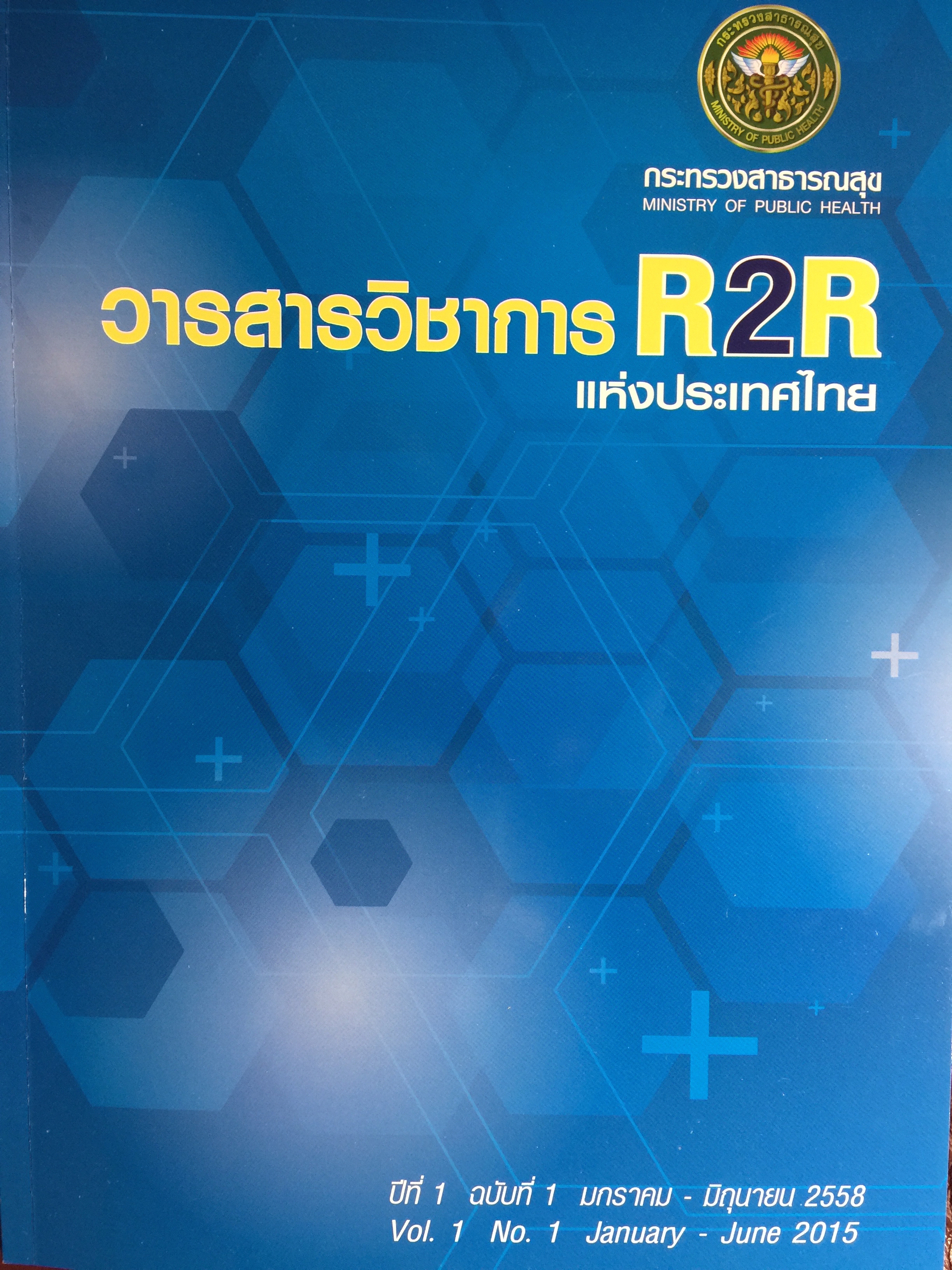 พ. พีรพล เชื่อมโยงสู่ภาพใหญ่ของประเทศ
ตกลงกันว่า ต่อไป บก. (ไพโรจน์/สุรชัย)
จะส่งบทความที่จะตีพิมพ์ให้ สวรส. 
หาคนเขียนบทสุนทรียสนทนา (dialogue 
.. ไม่ใช่ discussion)   ชี้คุณค่า  และเชื่อมโยงโจทย์/ภาพใหญ่
สรุป เรียนรู้งานและชีวิต
ยกระดับสู่การเปลี่ยนแปลง ด้วย
 Action
ตามด้วย
Critical (Collective) Reflections
สรุป เรียนรู้งานและชีวิต
เปิดพื้นที่ ให้แก่
พลัง/ศักยภาพของความเป็นมนุษย์
ในการสร้างสรรค์
ด้วย R2R